de Middelpuntzoekende kracht van Zwolle


Het verlangen naar de verloren toren
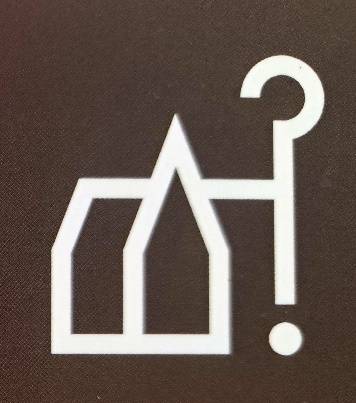 Henk Snel                                                                                               nov.  2024
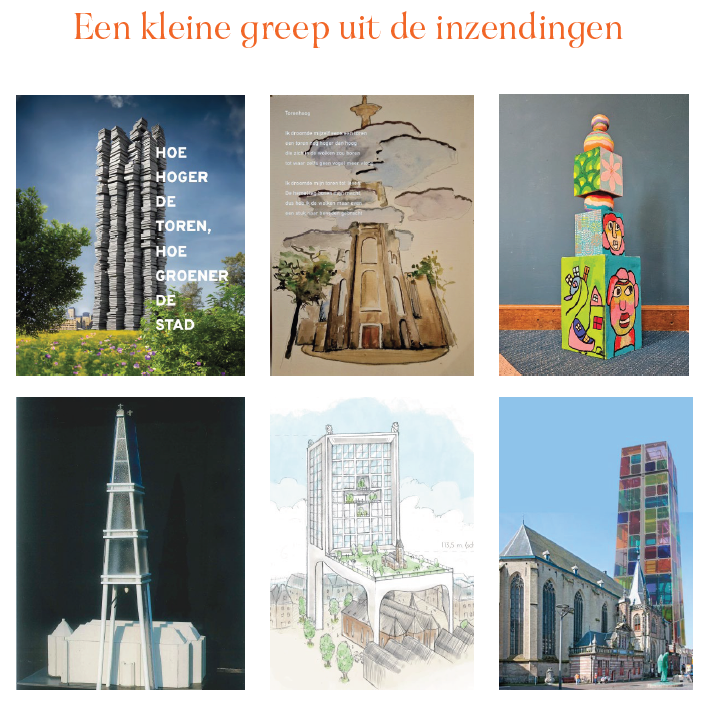 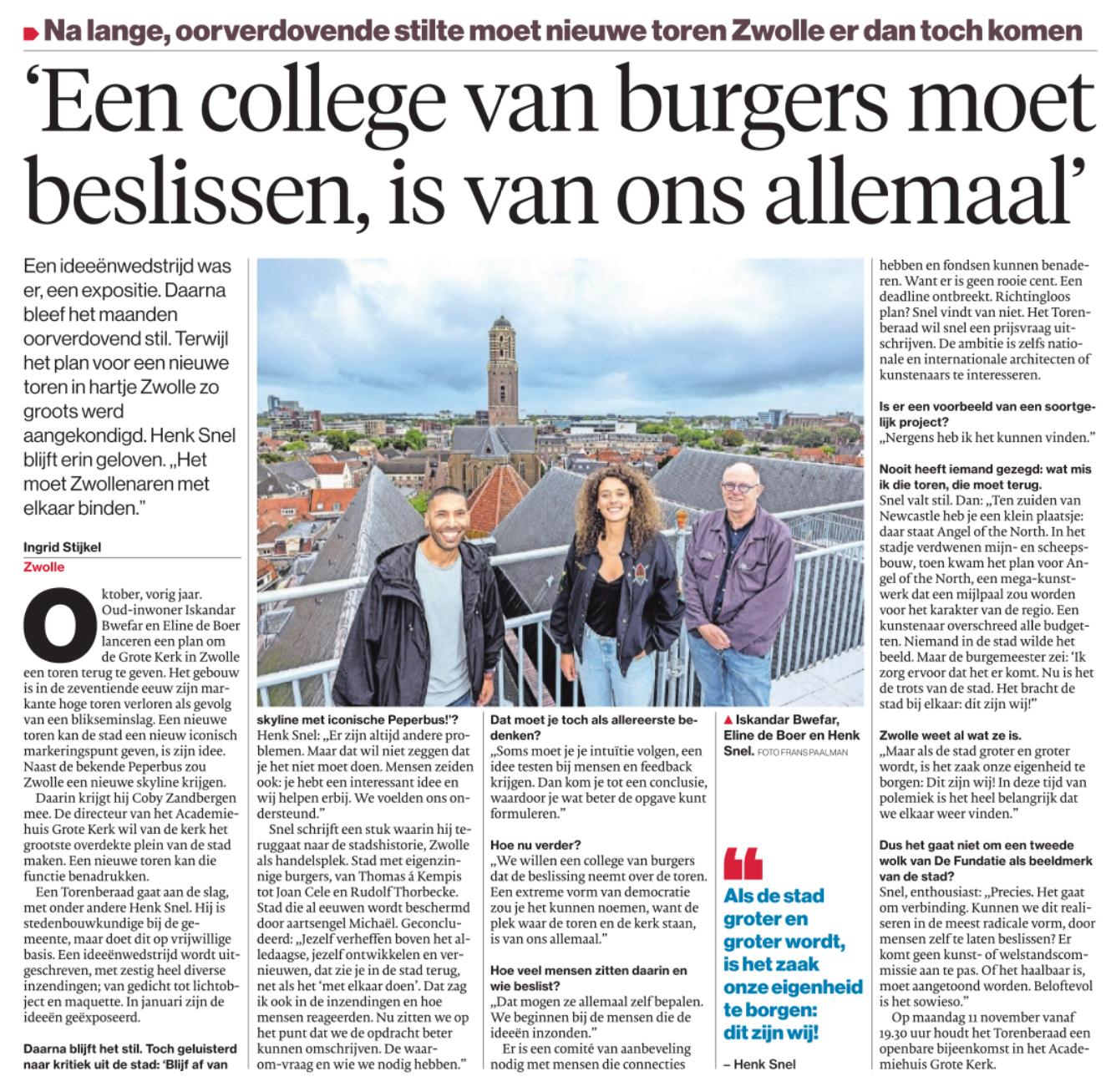 kijk
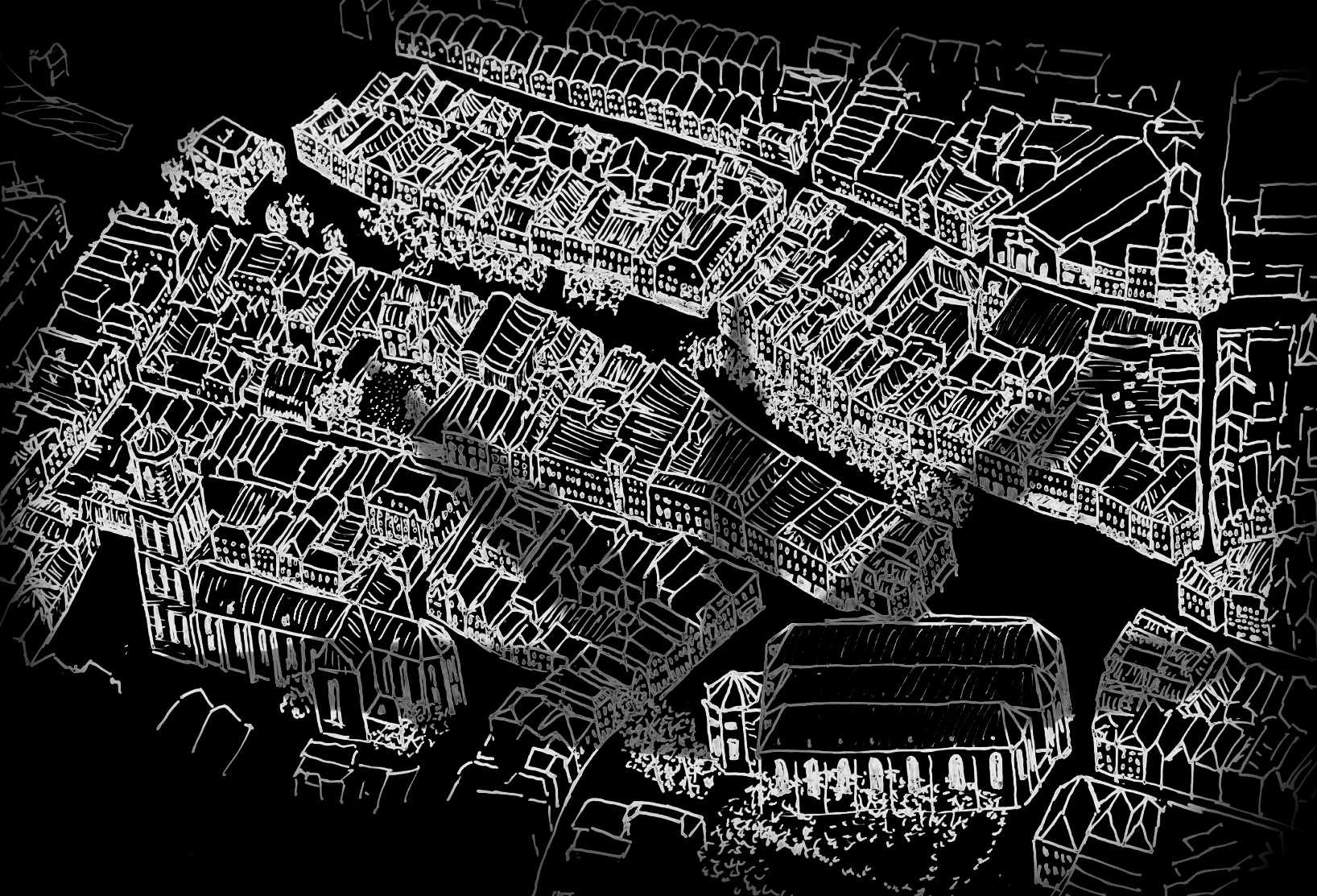 De schaduw van het verlangen naar de toren
Schaduwverloop gedurende St. Michaelsdag 29 sept
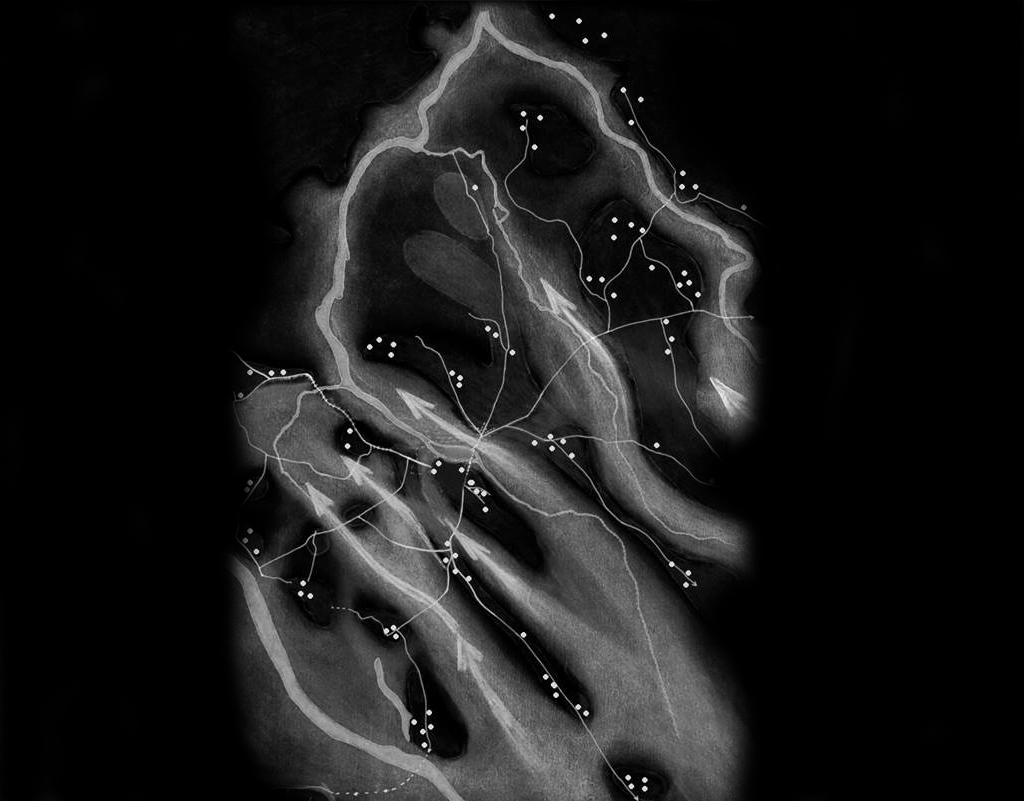 x
Suol (Zwolle) 800 na Christus
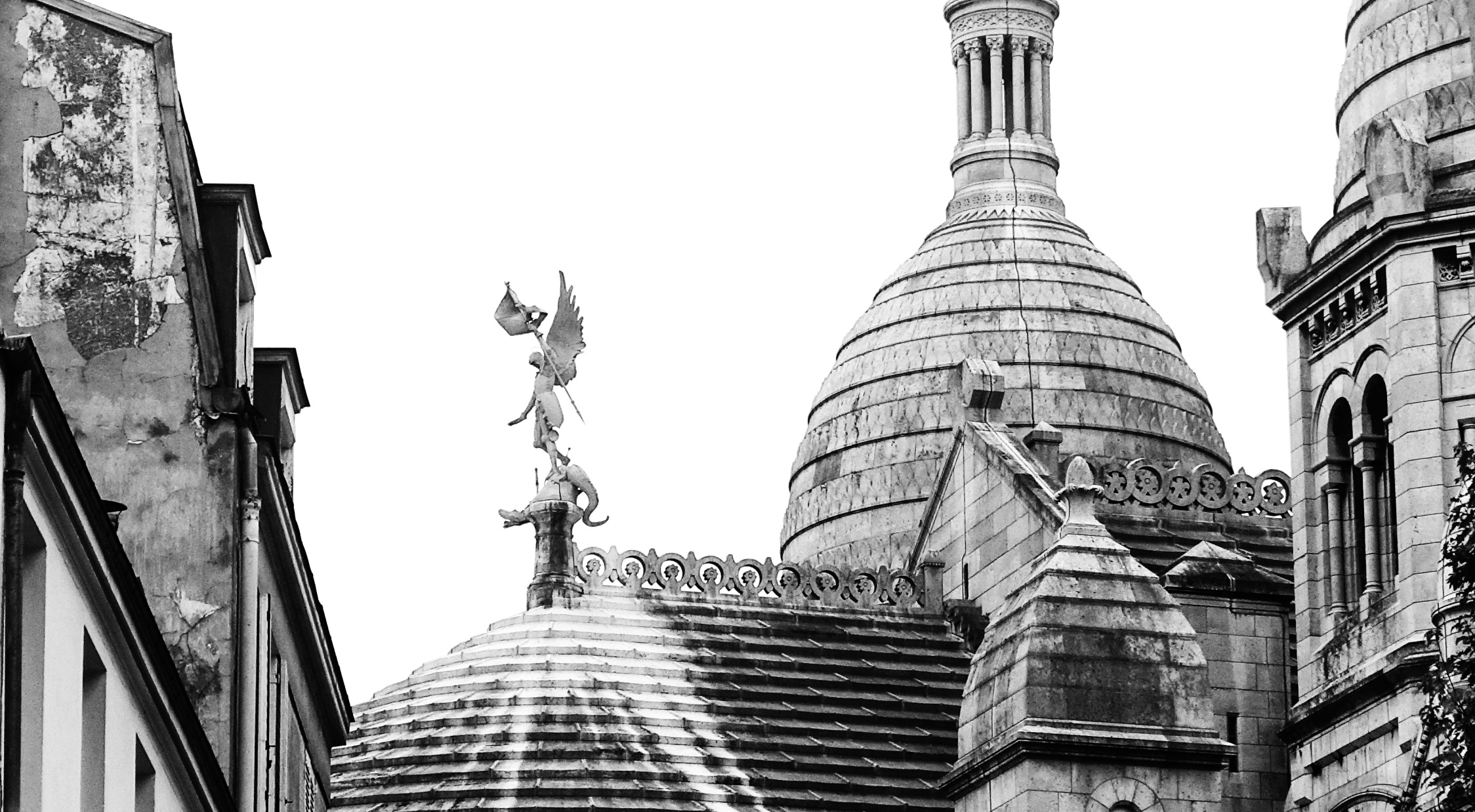 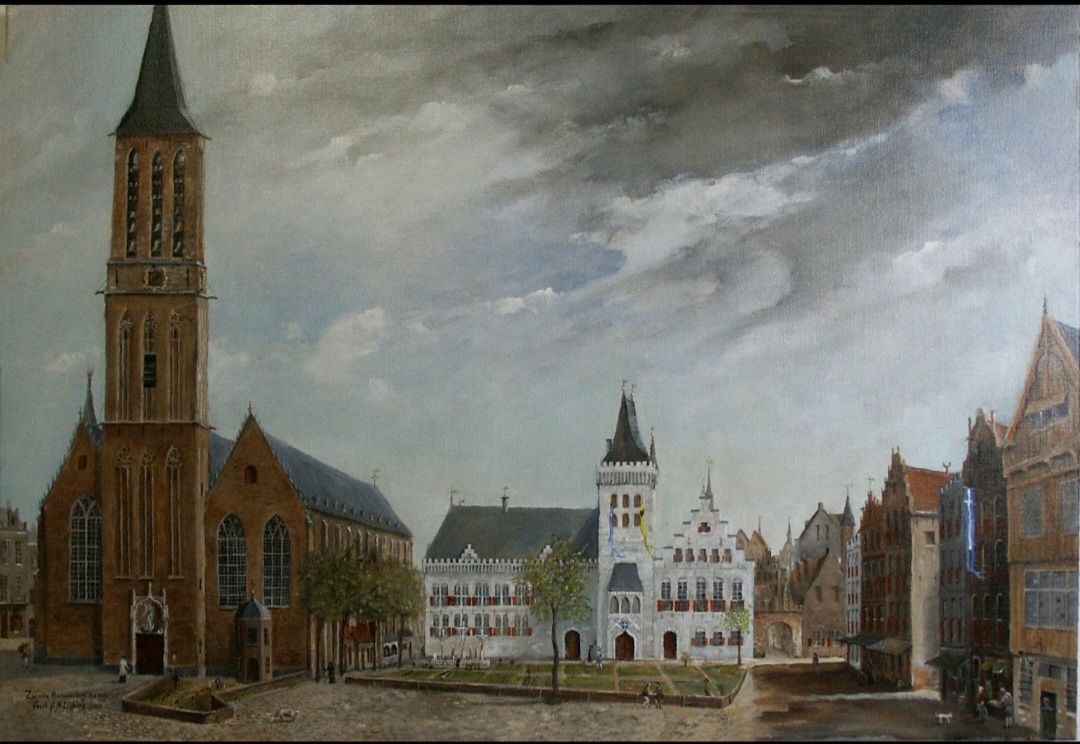 Zwolle, een rijk stadsilhouet
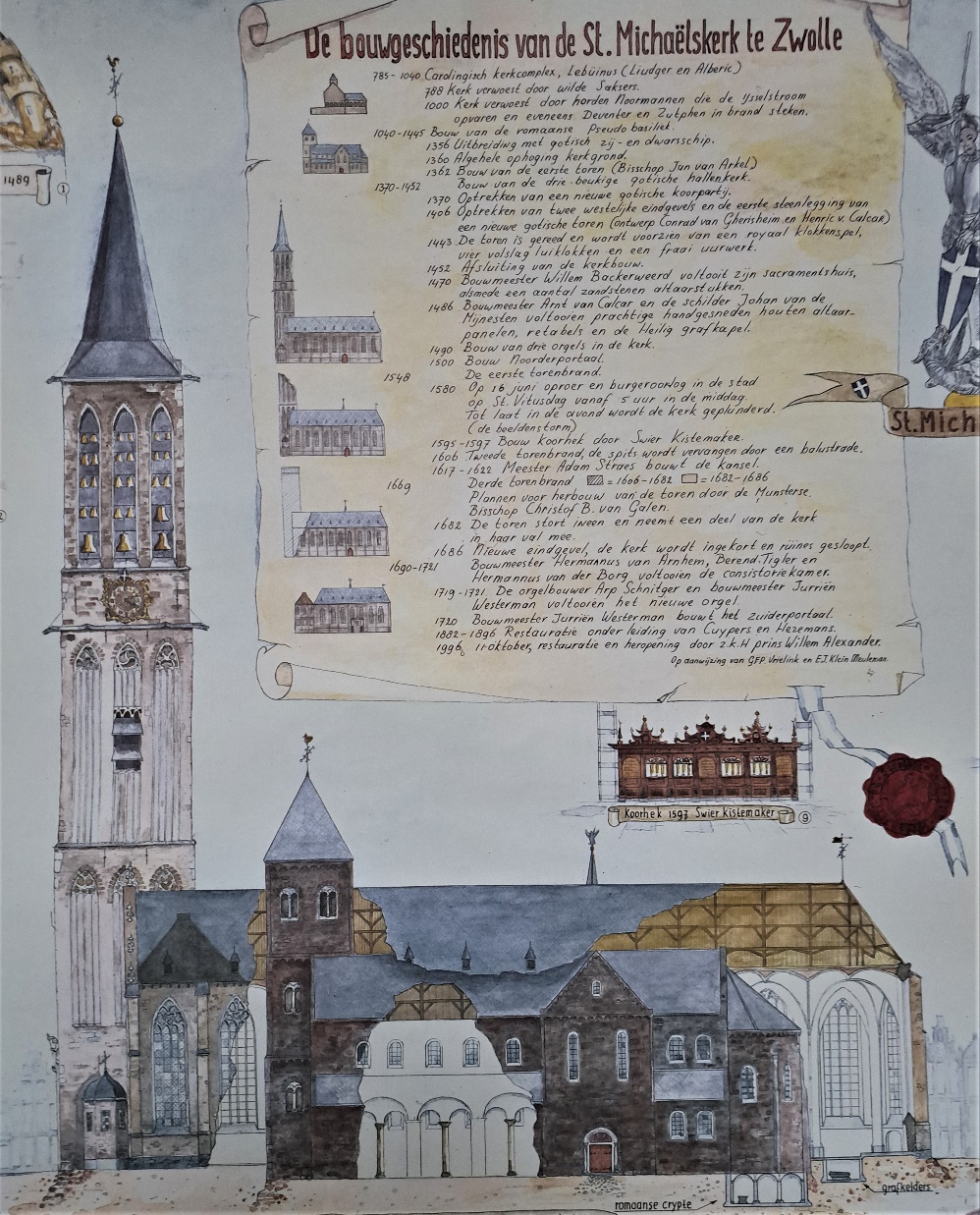 10-11-2024
kijk
8
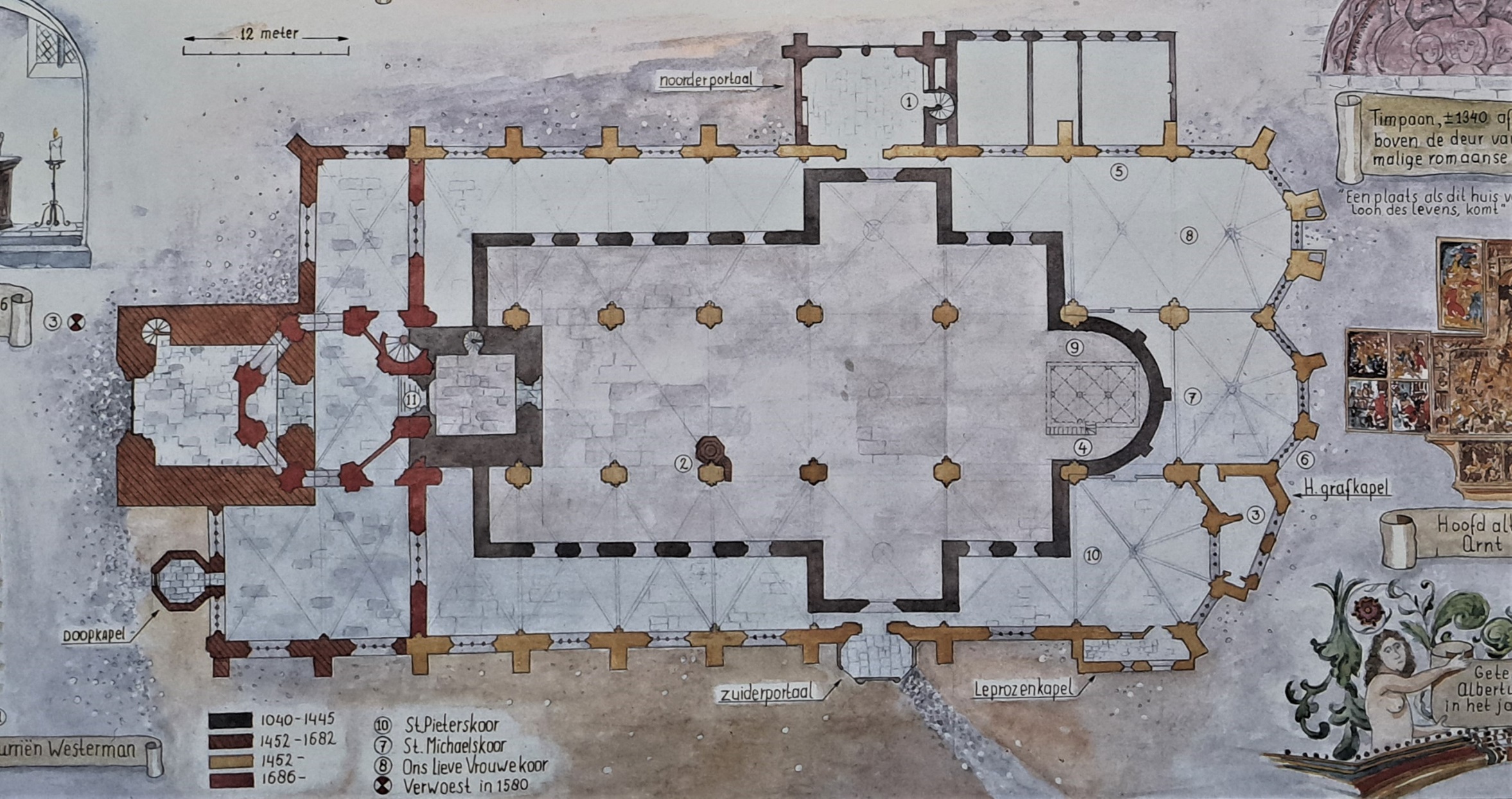 10-11-2024
kijk
9
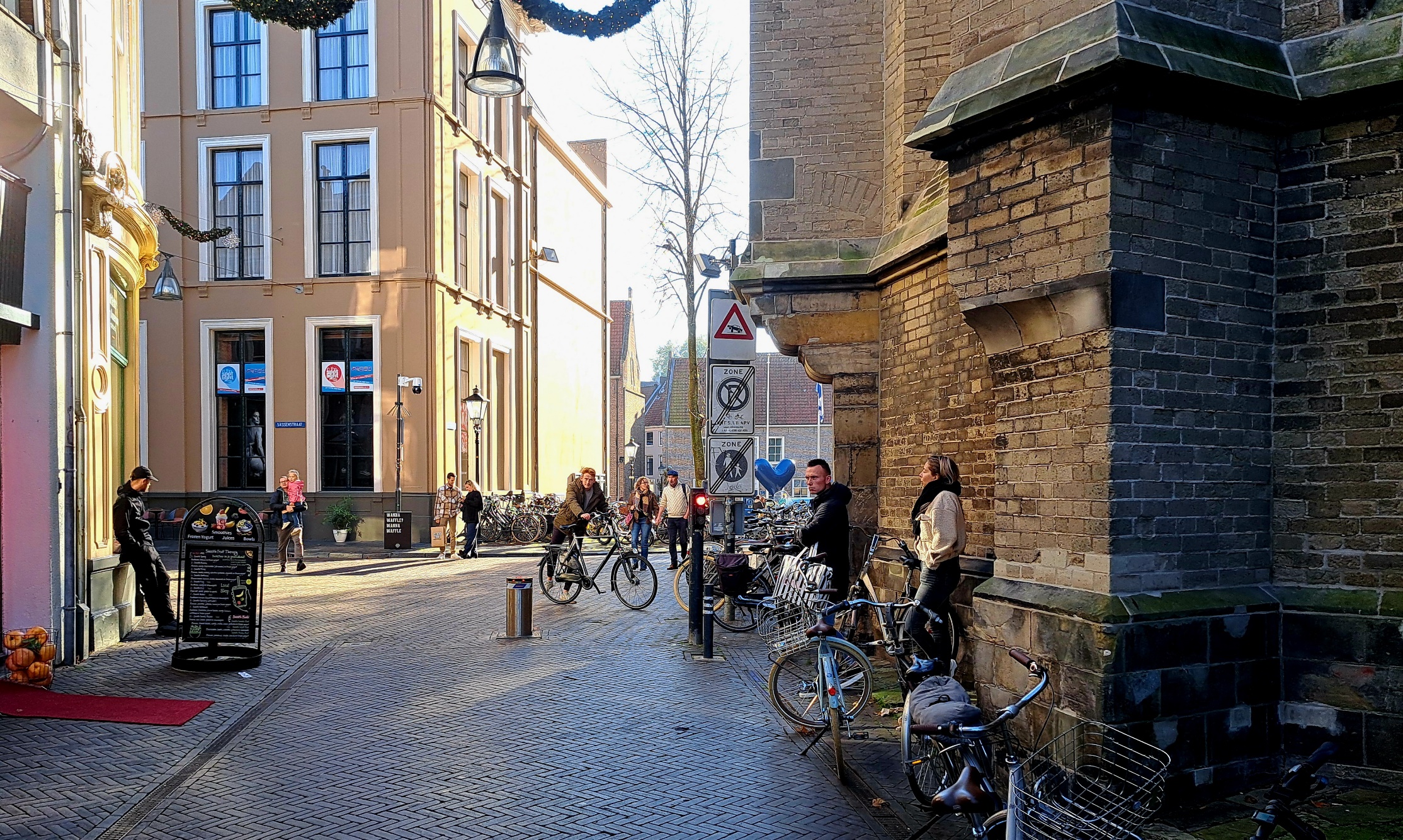 10-11-2024
kijk
10
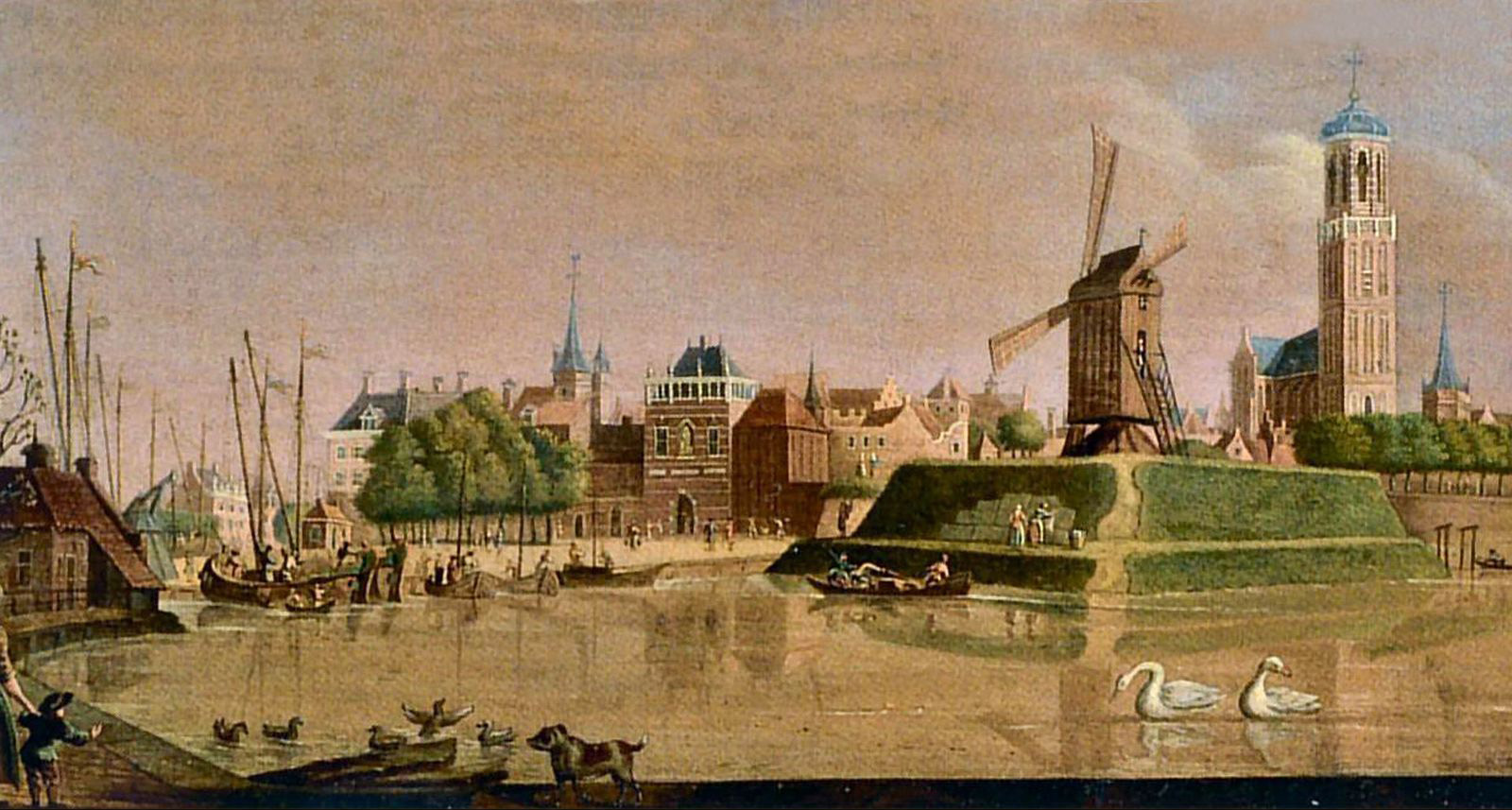 langs IJssel:
systeem van parallelle weteringen en vloeivelden om kalkrijk en mineraalrijk kwelwater van de Hoge Veluwe te gebruiken als bemesting.
Uit Atlas van de IJssel
kijk
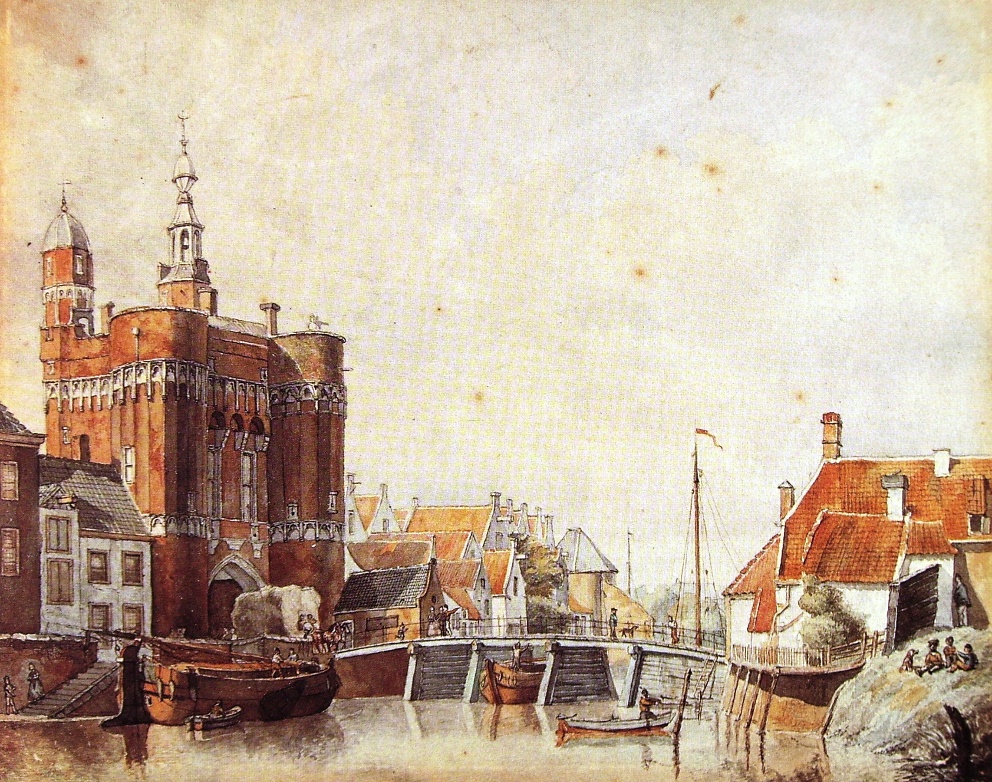 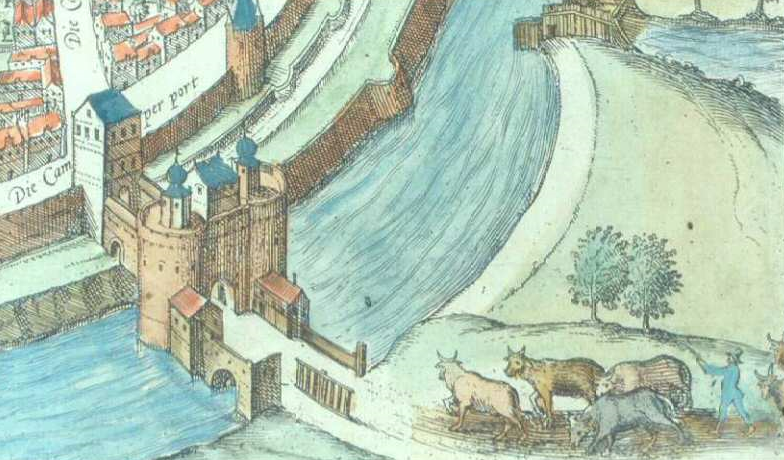 De verdwenen Diezerpoort en Kamperpoort
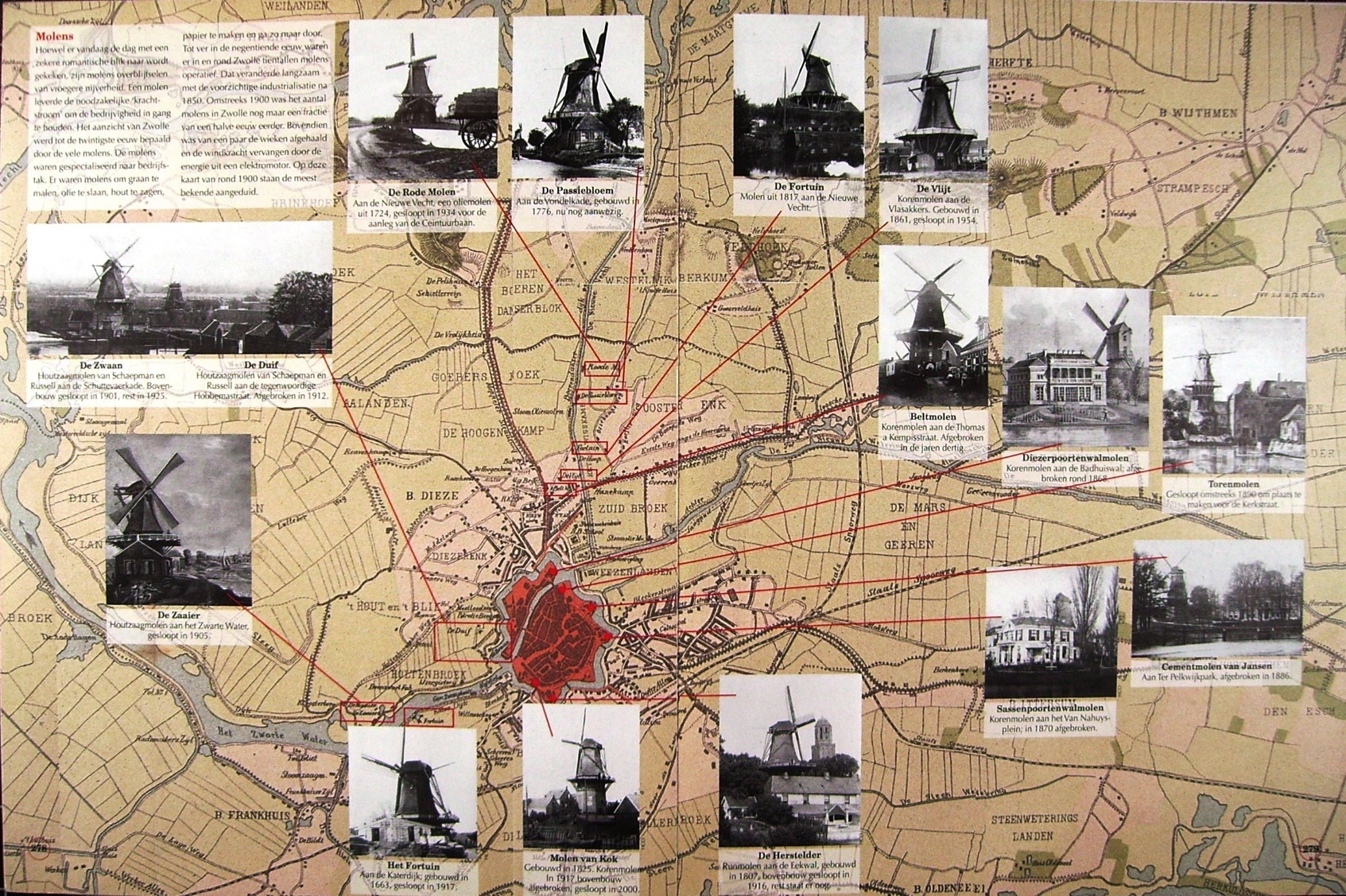 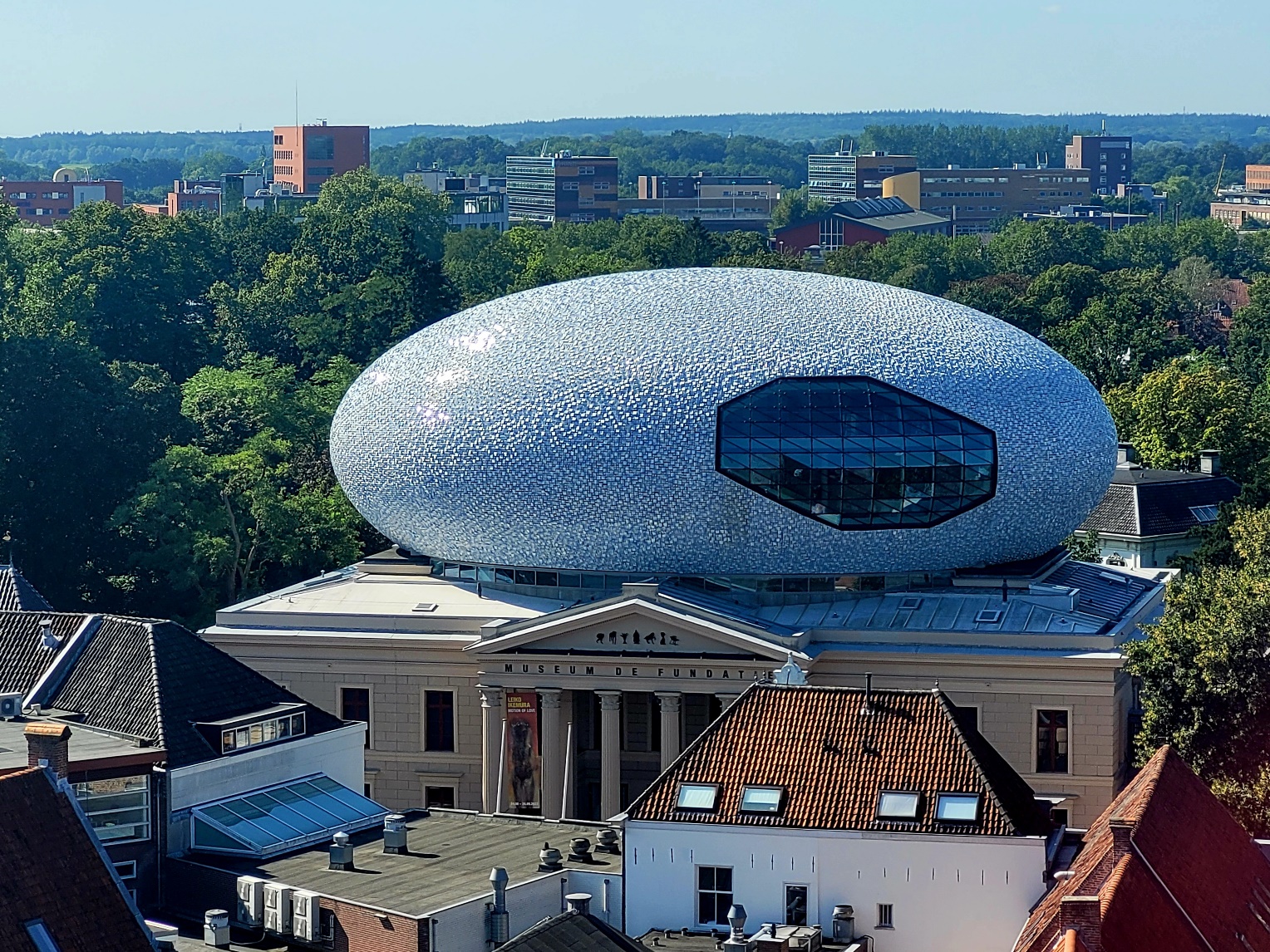 kijk
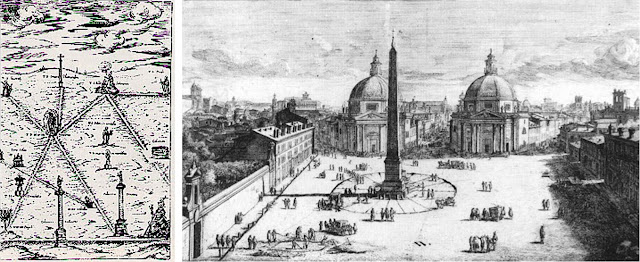 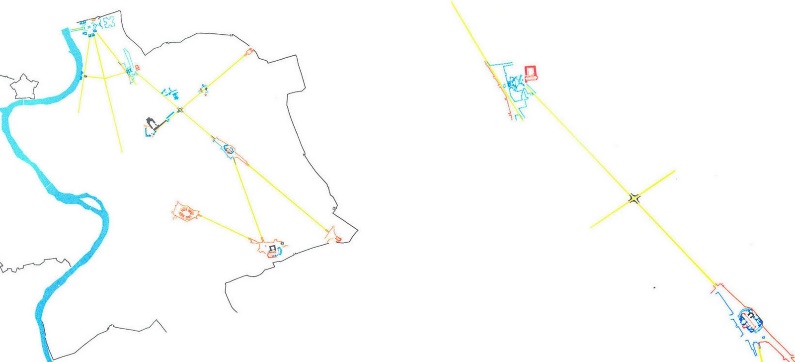 Rome 
Paus Sixtus V
eind 16e eeuw
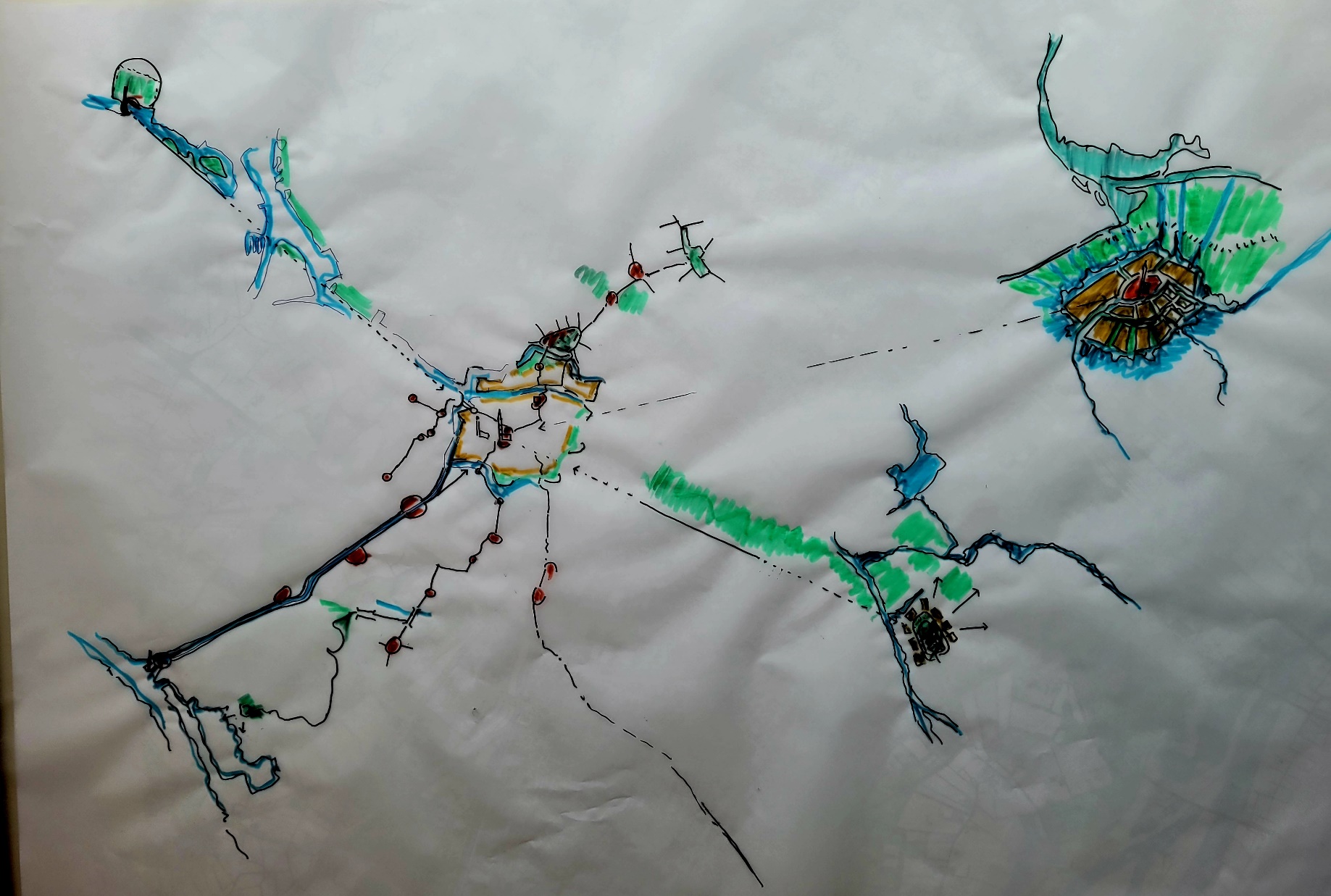 Sixtus V in Zwolle
Middelpunt vliedende kracht
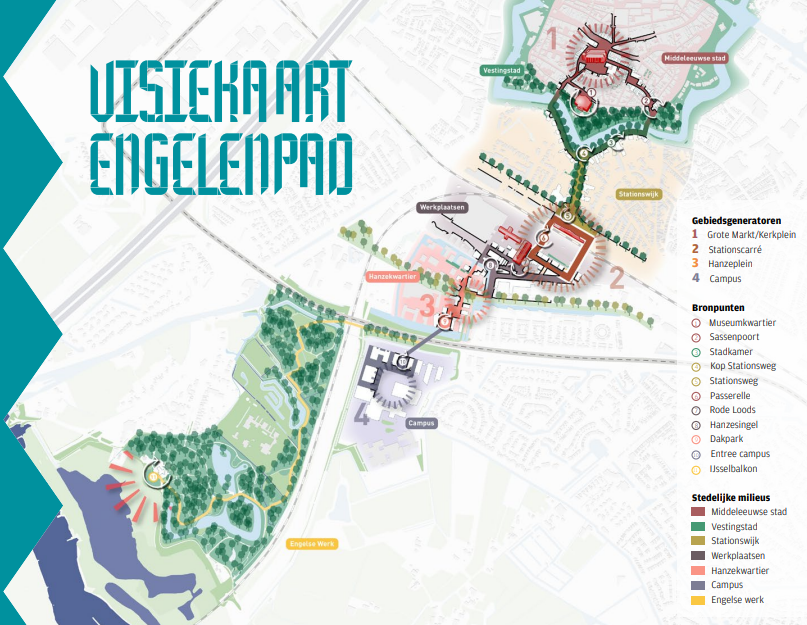 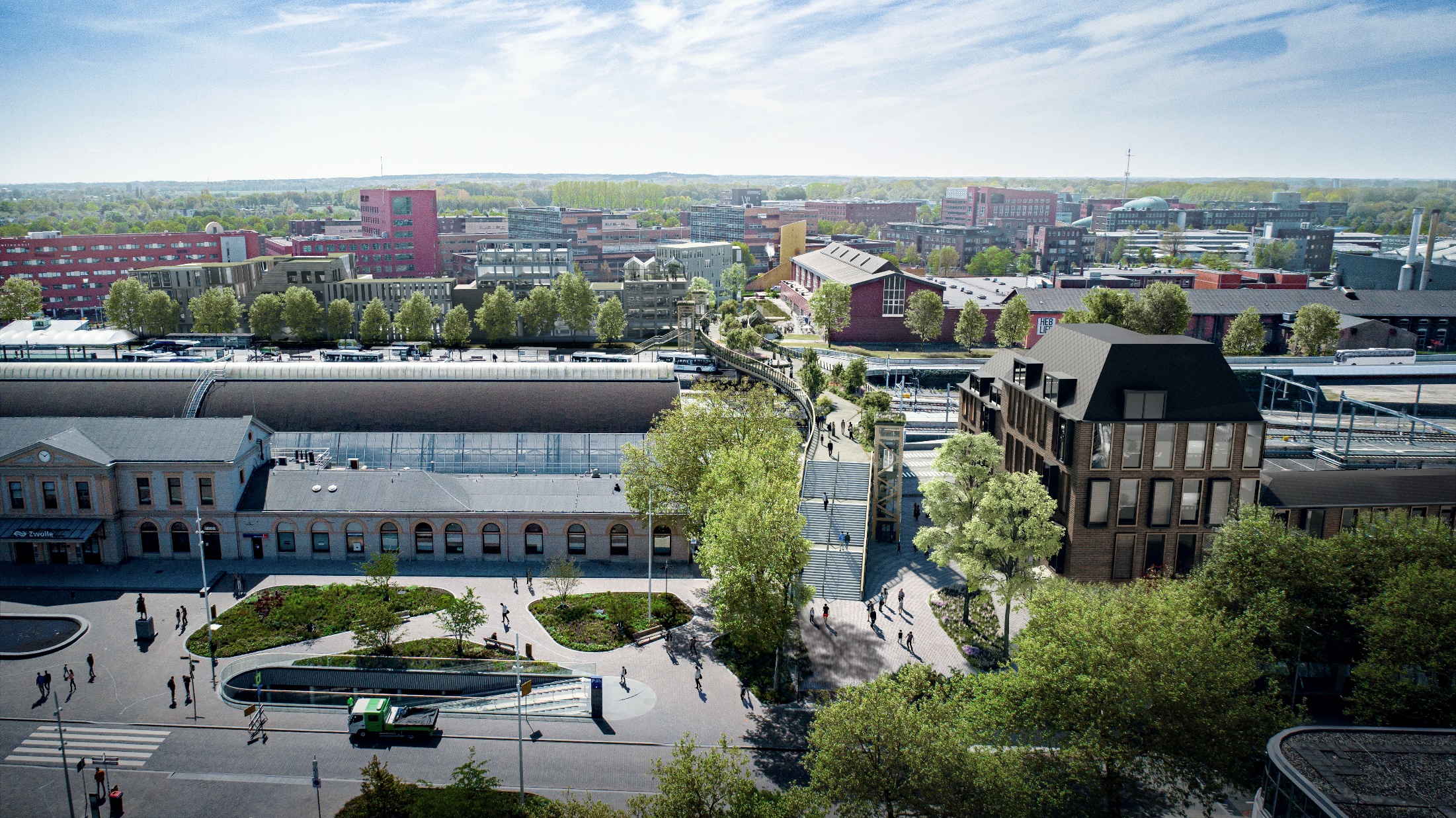 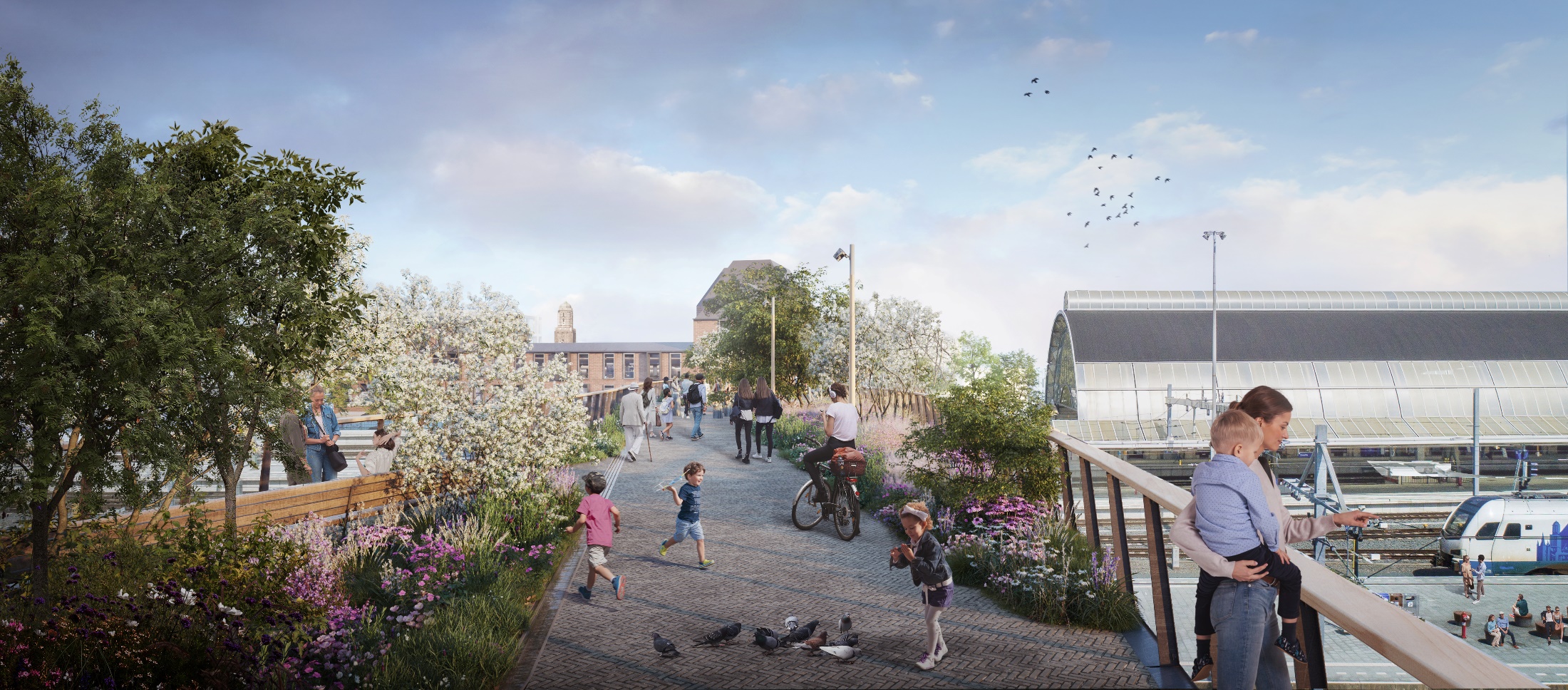 10-11-2024
kijk
19
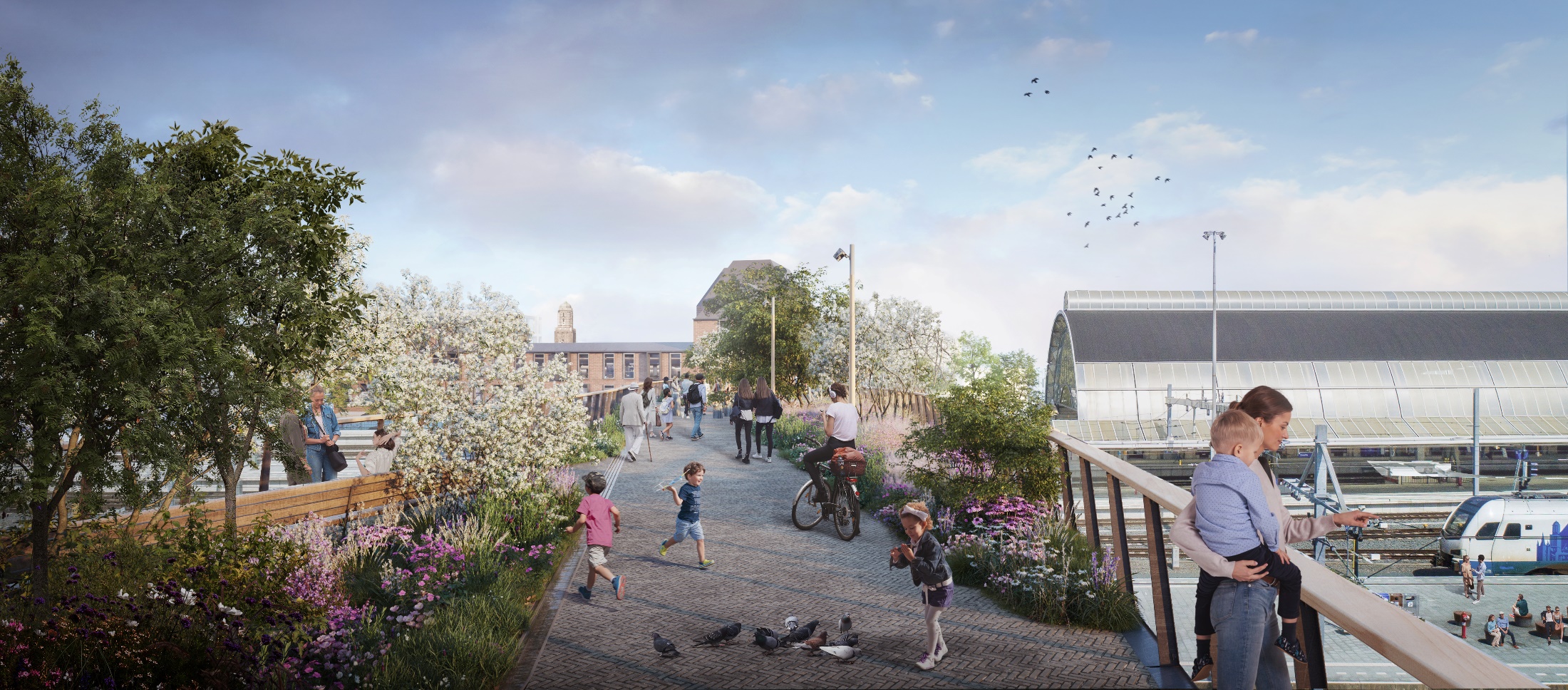 10-11-2024
kijk
20
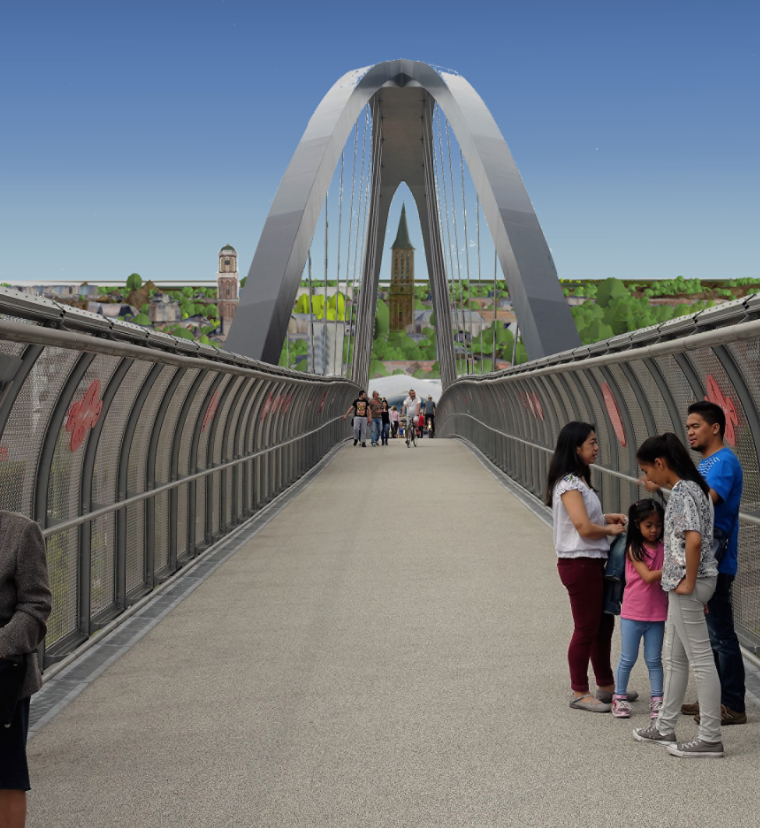 loopbrug Windesheim?
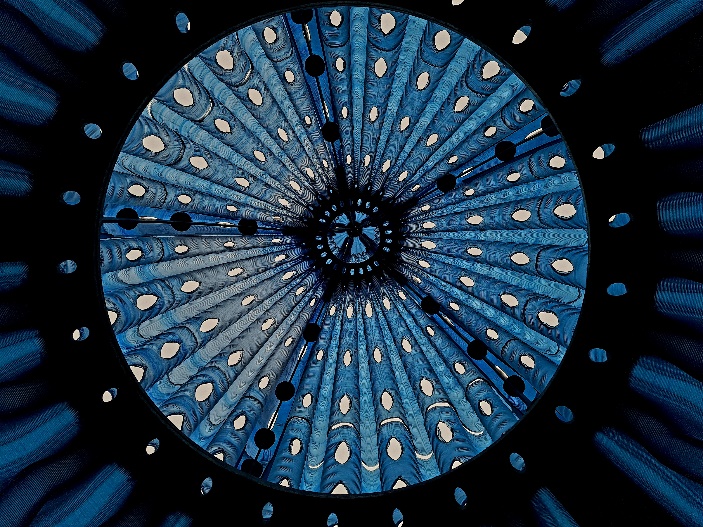 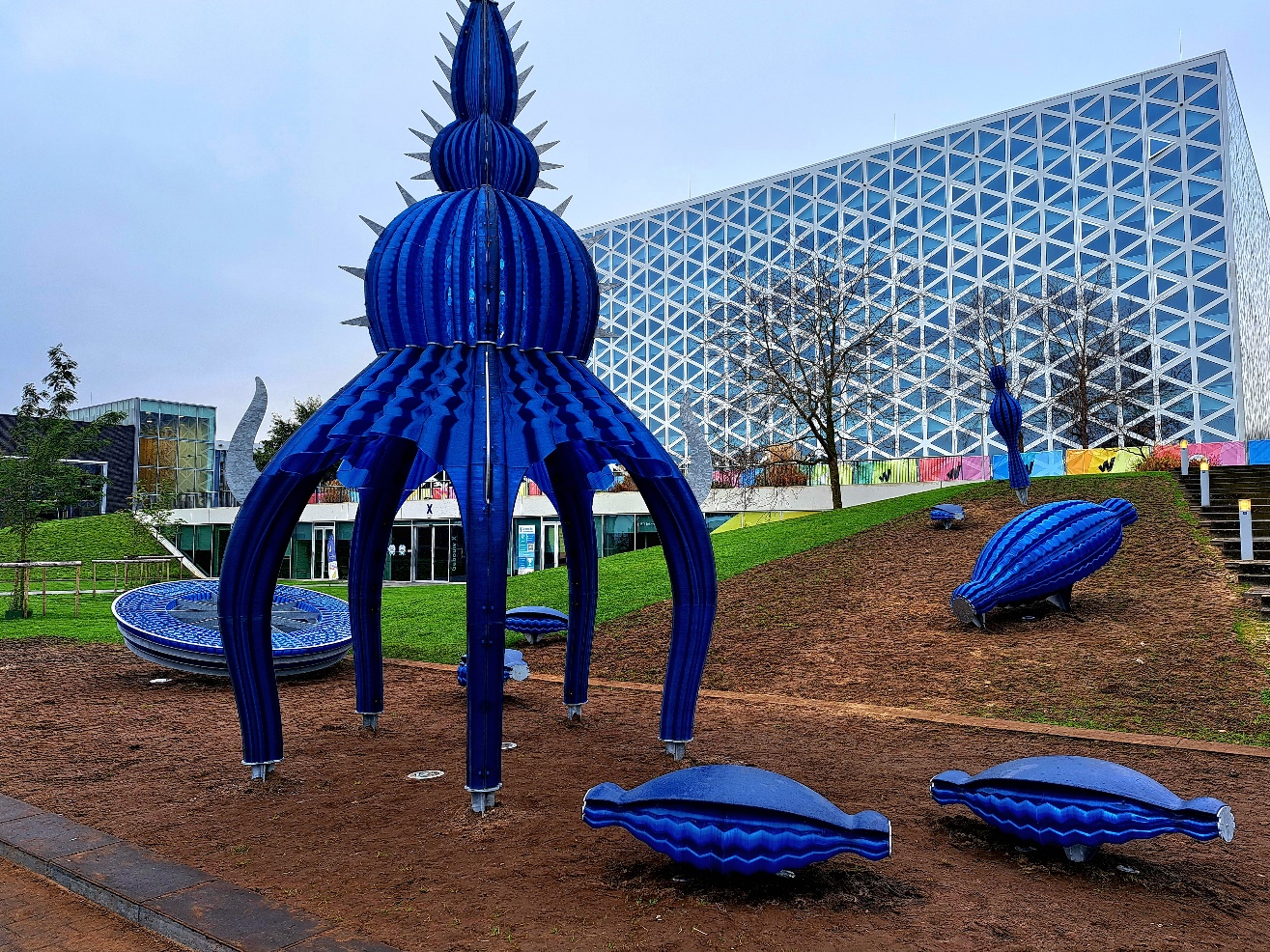 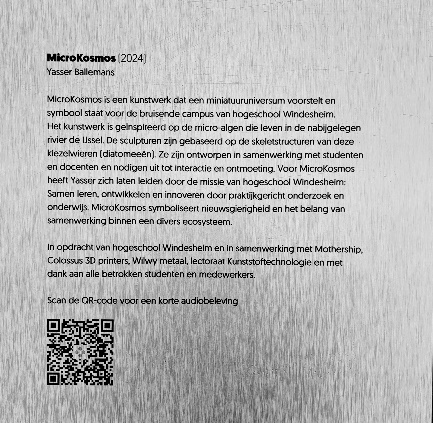 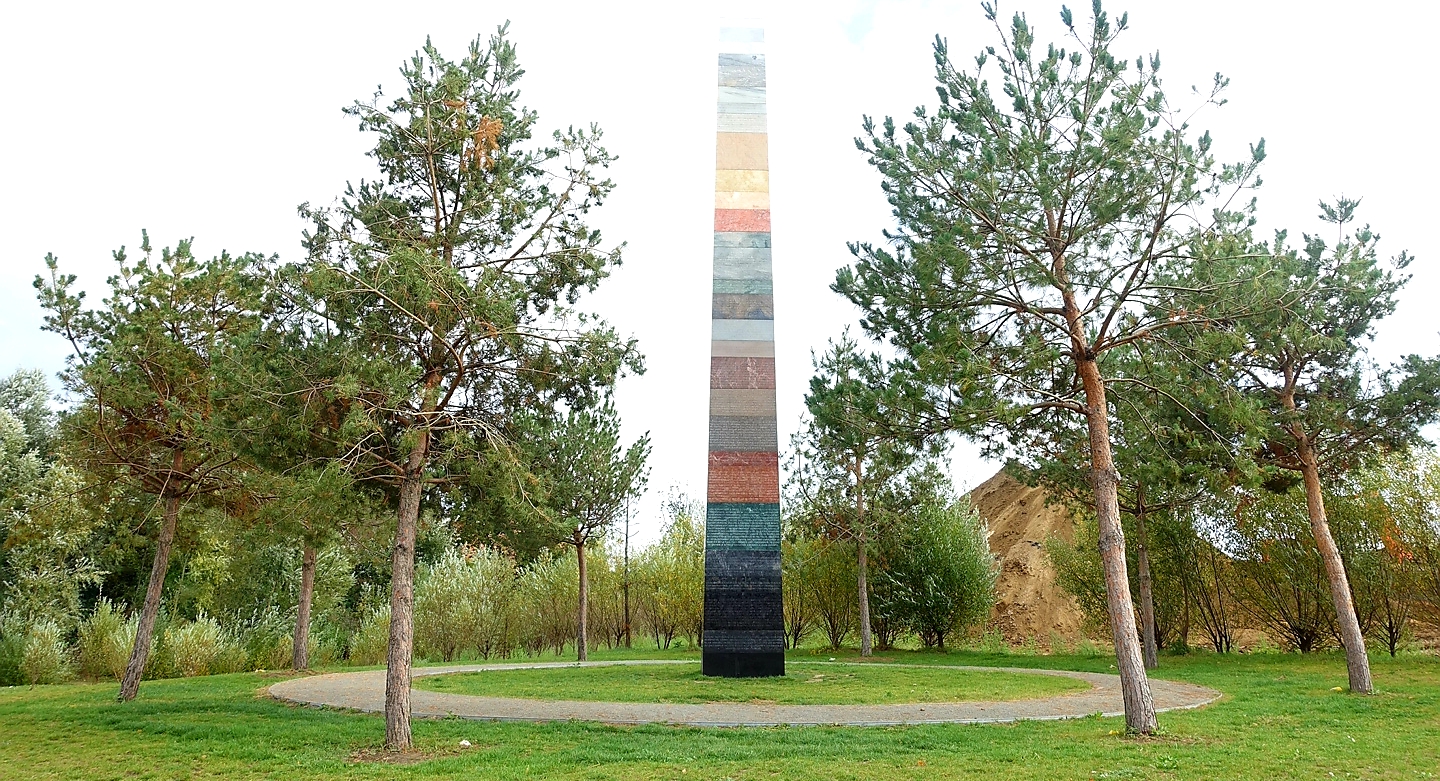 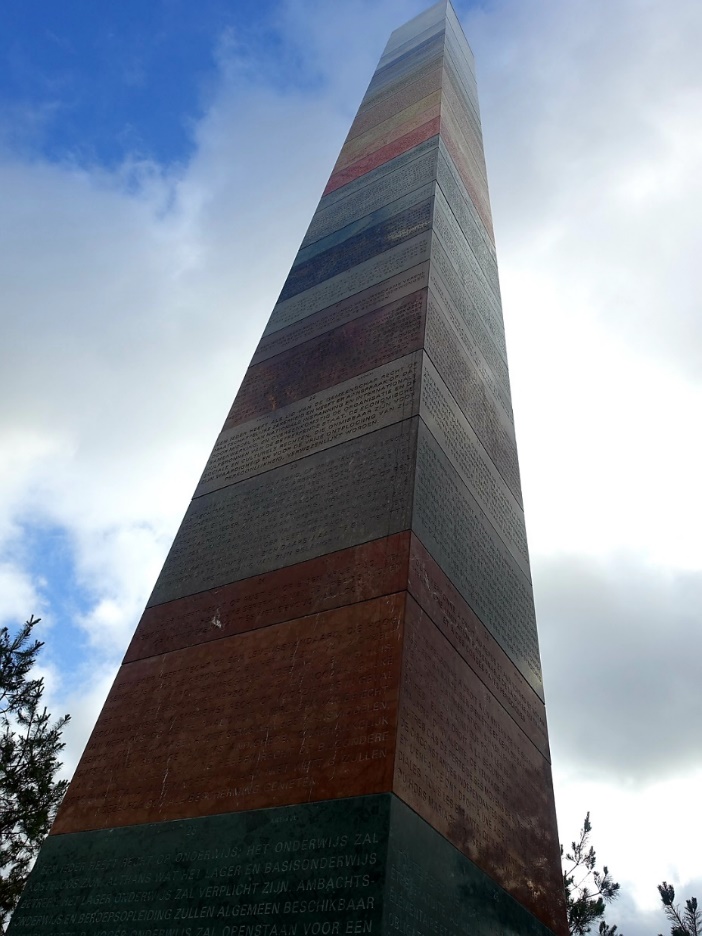 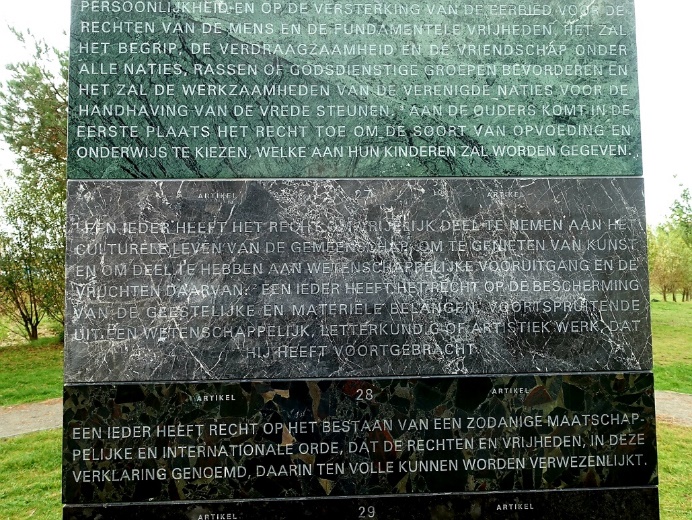 Brussel, universele rechten van de mens
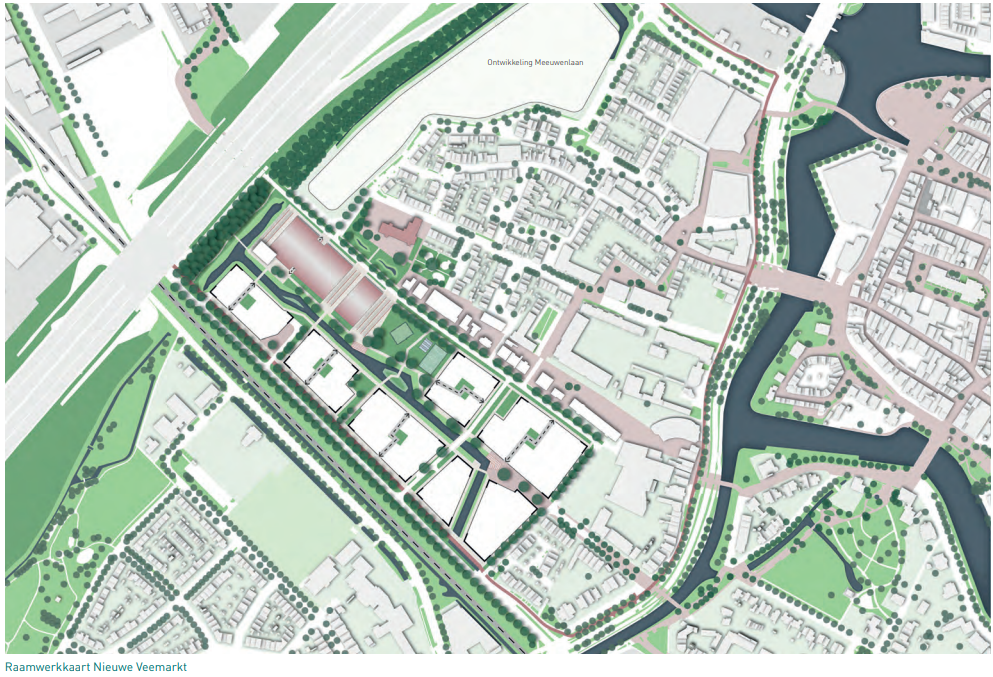 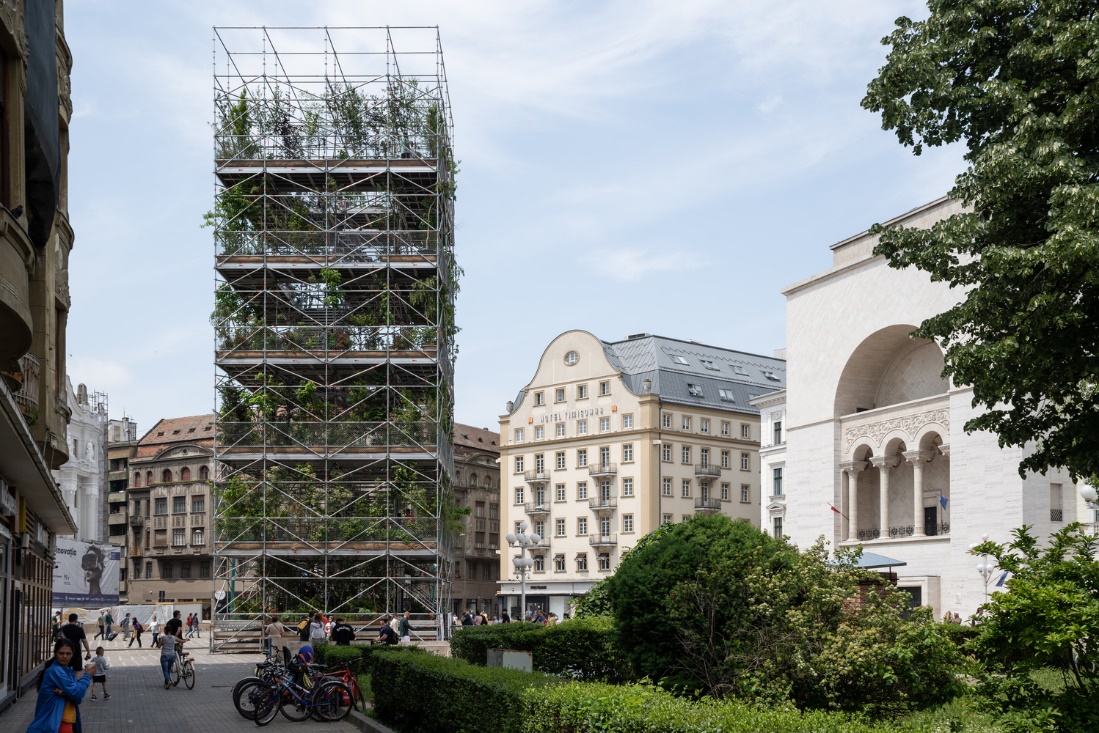 De Scharrelroute en de nieuwe groene Kamperpoort
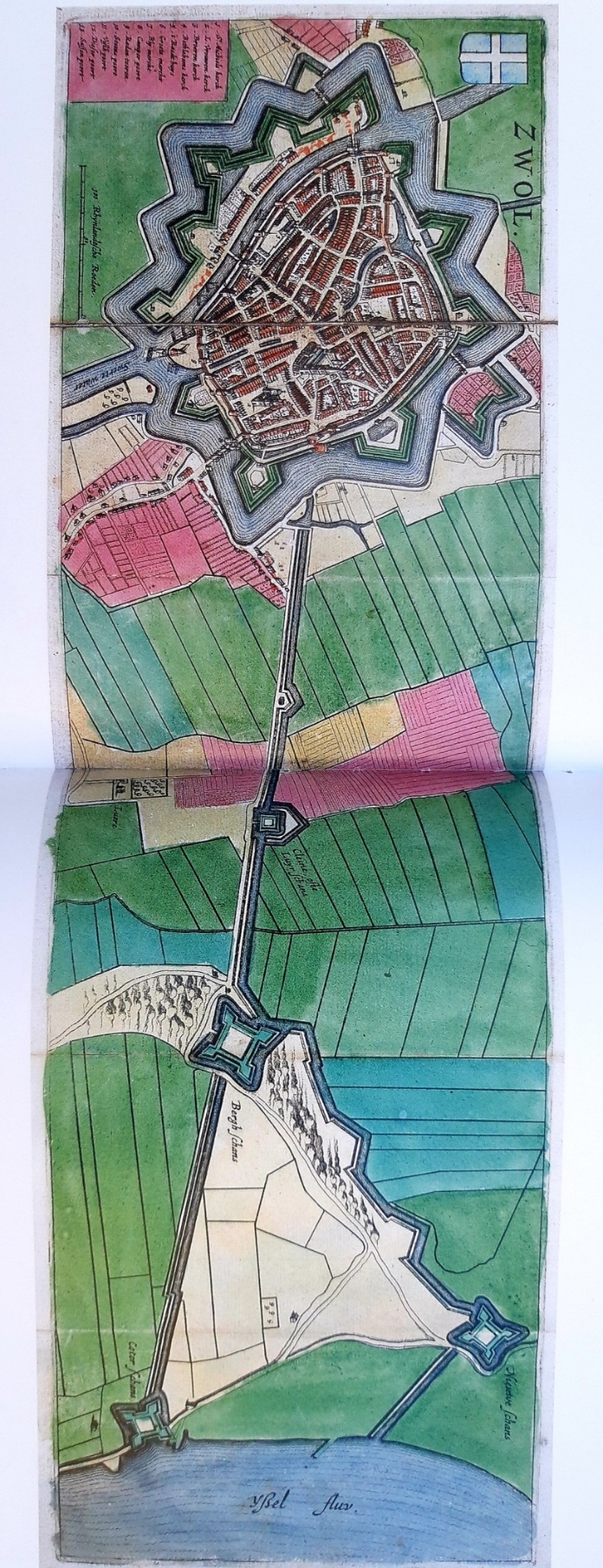 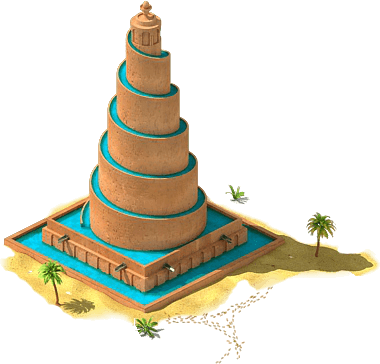 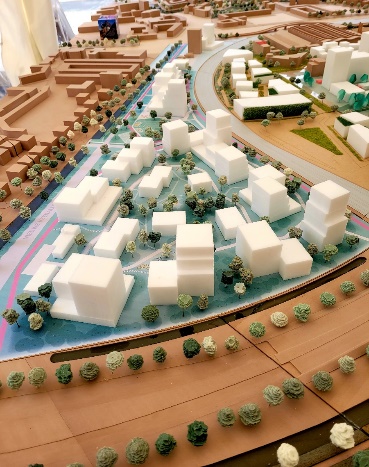 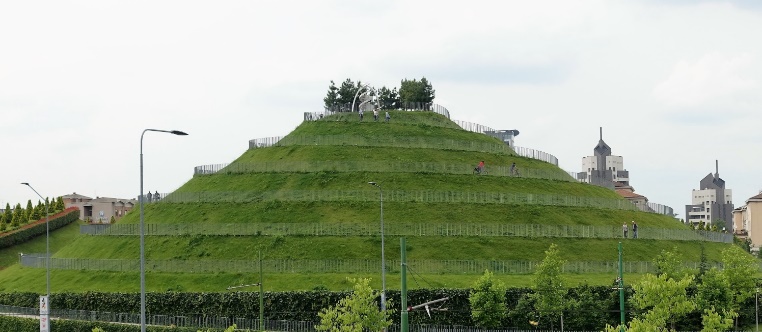 Herstelde Willemsvaart
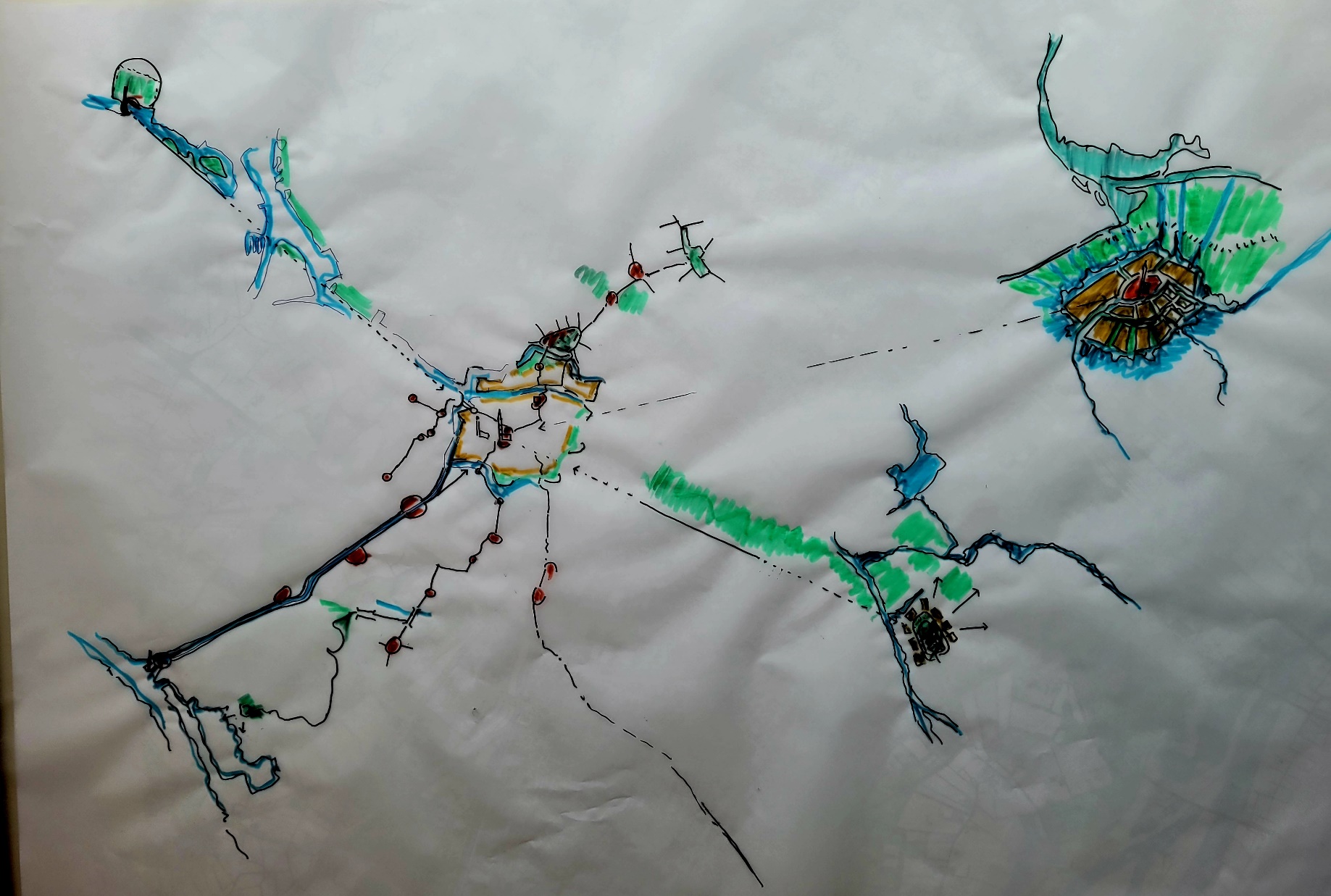 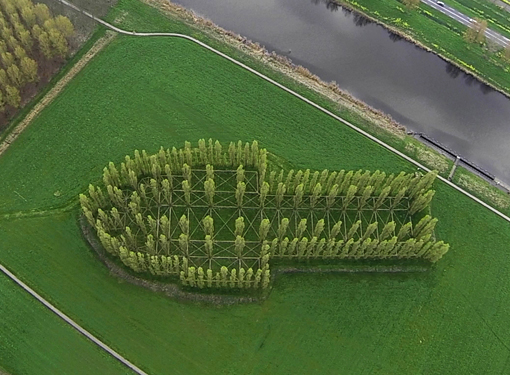 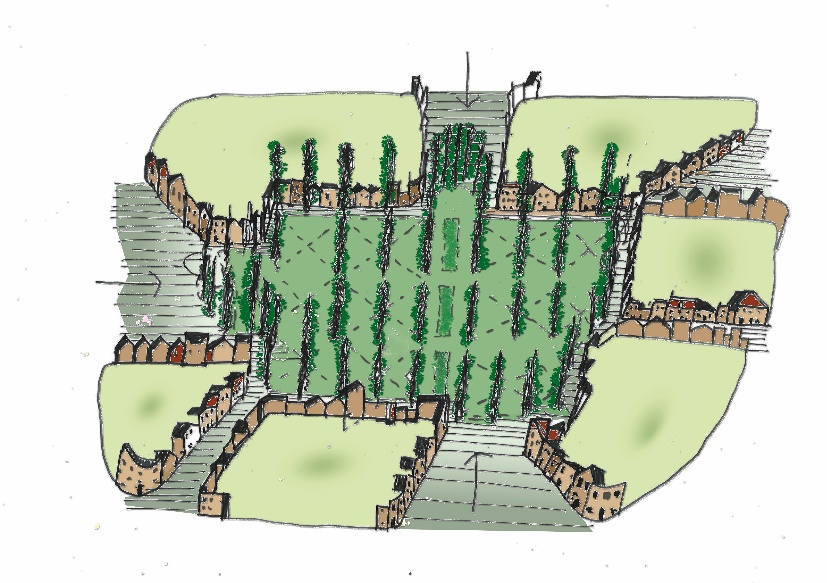 De groene kathedraal Almere
Het groene Academiehuis Zwolle
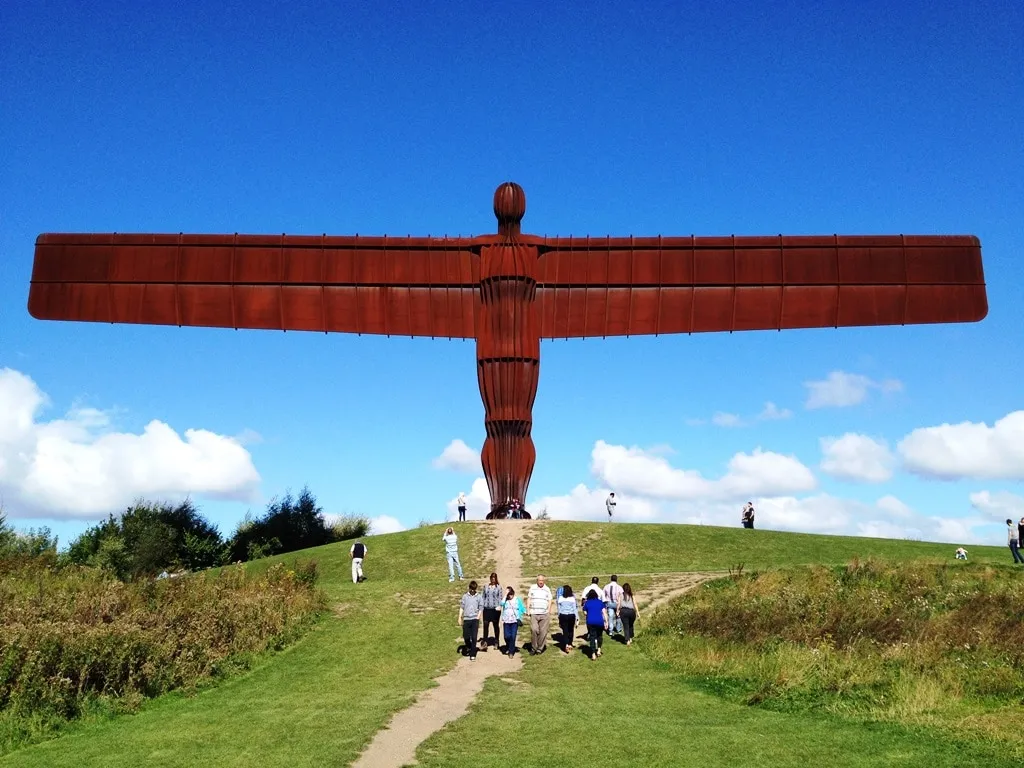 kijk
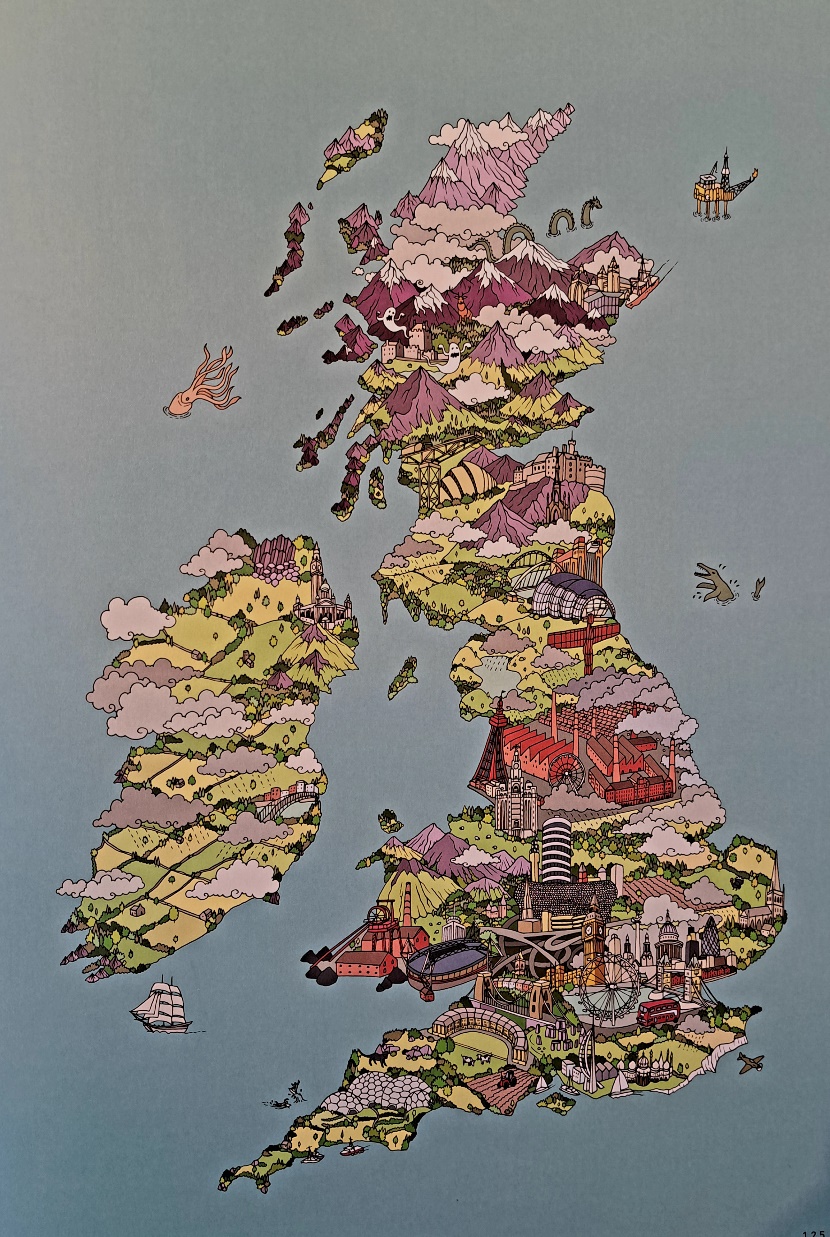 kijk
Stel nou dat?

markeren positie Academiehuis
verrijken Zwolse Silhouet met nieuw oriëntatiepunt
vertellen over de plek van Zwolle in het landschap en relatie met water
van deze tijd
‘dit gaat over mij, over ons’
een vanzelfsprekende ontmoetingsplek
Zwolse Stadswaarden
• geaardheid in de ruimte; binding van de stad met het landschap
• verbondenheid in de tijd; met gedeelde en beleefde geschiedenis
• in contact en balans met elkaar de toekomst in
• ruimte voor eigen groei en de ander wat gunnen
• met durf en ambitie, eigenwijsheid en burgerzin
• trots op Zwolle
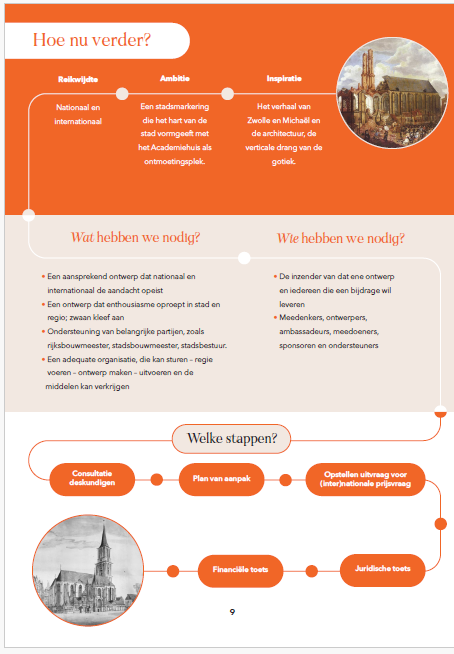 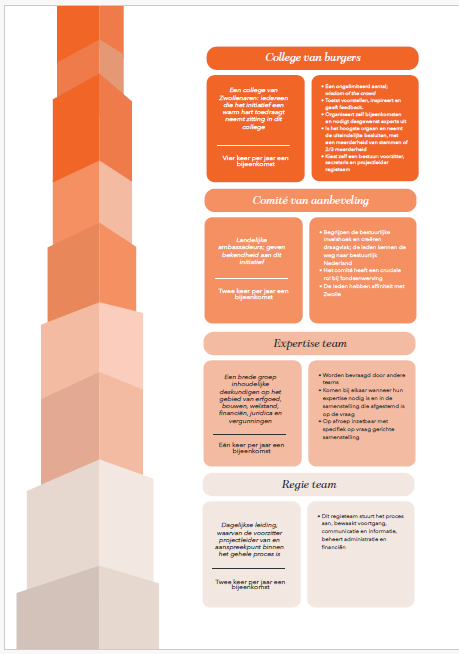 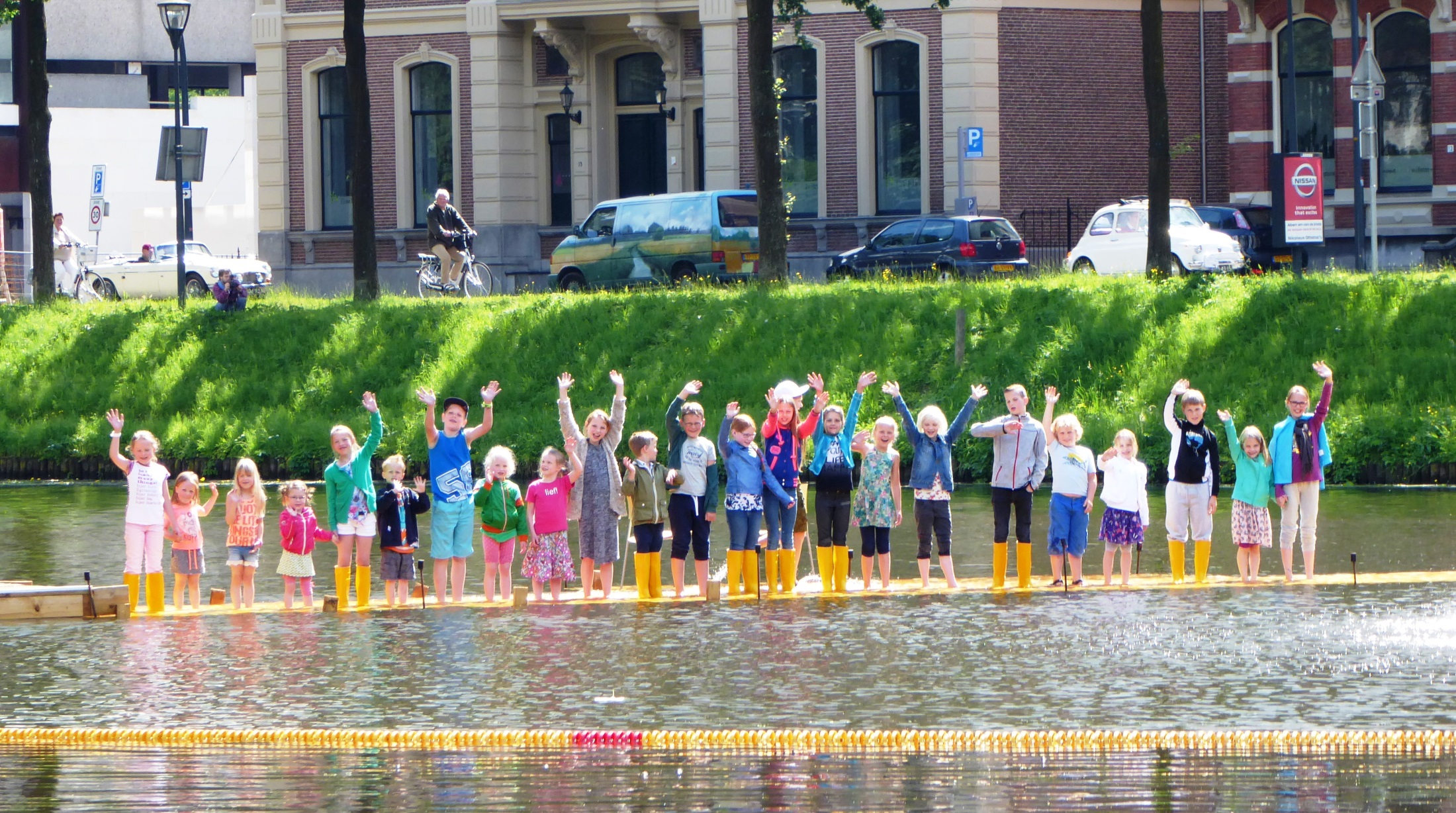 Zwollenaren aan Zet (-ten)
10-11-2024
kijk
32